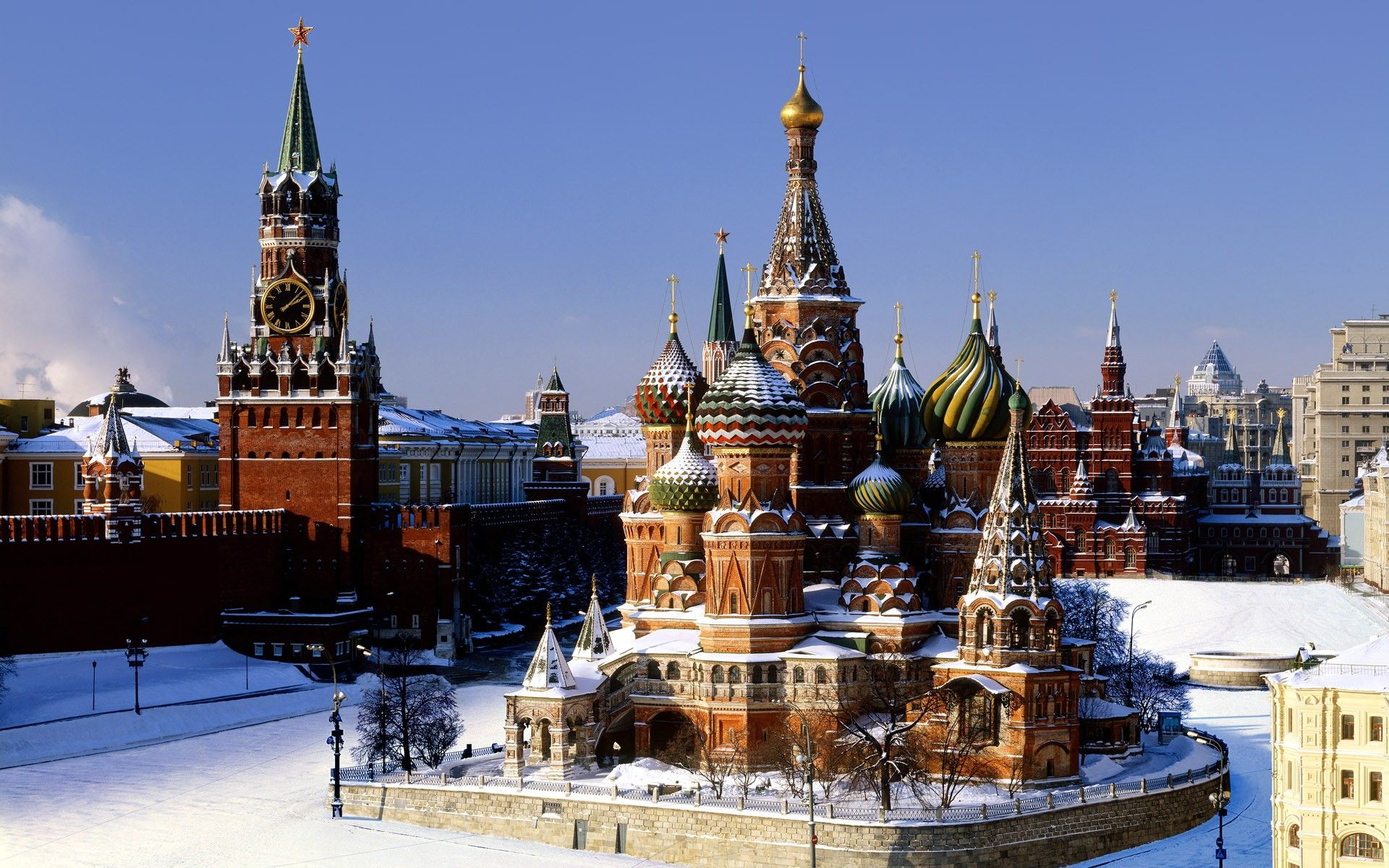 Русский (Russian)
RED SQUARE, MOSCOW
Y7 post-offer Taster lesson
Привет!
(Preevyet!)

Hello!
The Alphabet
There are 33 letters in the Russian alphabet, called ‘cyrillic’ (after St Cyril).

some are similar to English 
some look like English letters, but are pronounced very differently (hard!)…
-   some look a bit crazy…
Easy letters…
К  О  М  Е  Т  А

These letters are just the same as in English…
Some words!
МАМА
АТОМ 
КОТ
КОМЕТА
Tricky letters…
С  -   “ s ”  in  sit
Р  -   “ r ”  in  rebel
Н  -   “ n ”  in  novel

И  -  ‘ee’  in  feed
Я  -  ‘ya’  in  yak
Tricky letters (practice)
И         Р          
       С           
 Н           Я
Some words!
ТОСТ
ТЕКСТ
ТЕАТР
МЕТРО
Some words!
ТЕННИС
ТАКСИ
АРТИСТ
ИНТЕРНЕТ
Some words!
РЕСТОРАН
СЕКРЕТ
СЕСТРА
СТРЕСС
New letters, old sounds…
Б  -  ‘b’  in  belly
Г  -  ‘g’  in  gallows
Д  -  ‘d’  in  deckchair
Л  -  ‘l’  in  legs
П  -  ‘p’  in  pi
Ф  -  ‘f’  in  (butter)fly
New for Old (practice)
Ф             Л 
    Б       П     
Д       Г
Some words!
БАЛЕТ
БРАТ
ГИТАРА
АДРЕС
Some words!
ПОРТ
СПОРТ
ОПЕРА
ПАКЕТ
Some words!
ЛАМПА
ФАКТ
КОФЕ
ОФИС
Some words!
МИКРОФОН
ТРАНСПОРТ
КОРИДОР
ПРОБЛЕМА
Everything!!!
К О М Е Т А
С  Р  Н    И Я
Б Г Д Л П Ф
WHY CHOOSE RUSSIAN?

Sevenoaks has one of the largest and best Russian Departments in the country – over 110 pupils study it from Y8 to U6.

			About 16 Y8 pupils start Russian each year.
(talk to them!)
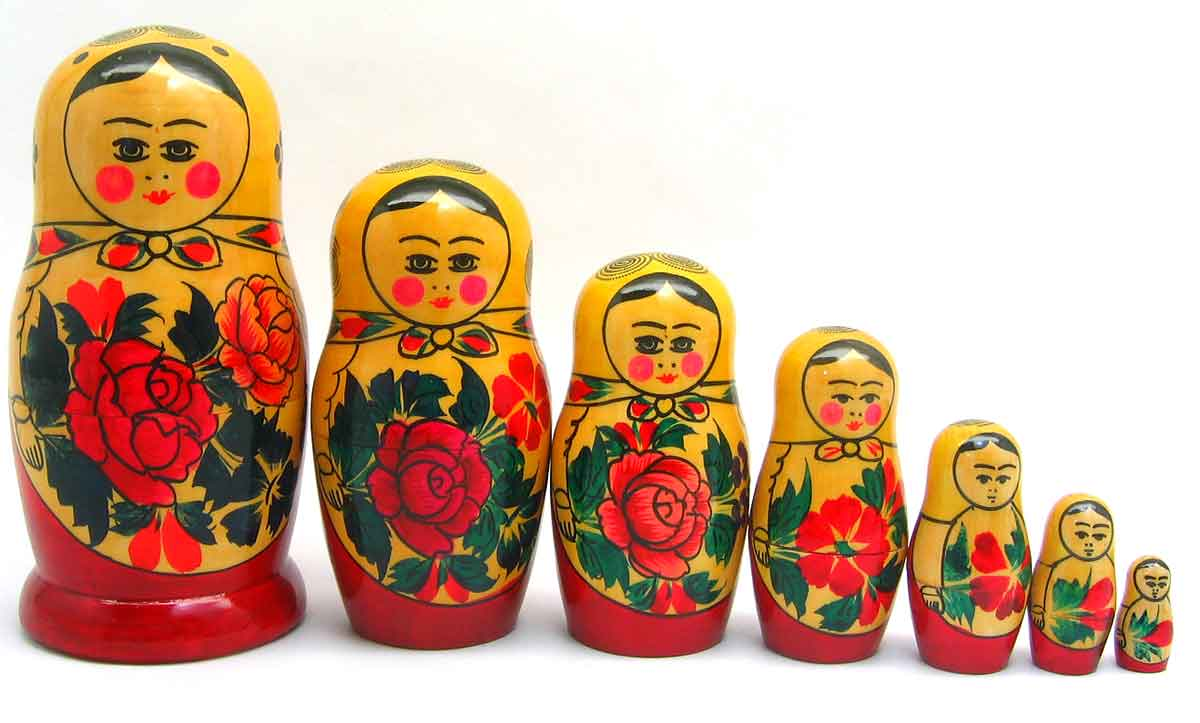 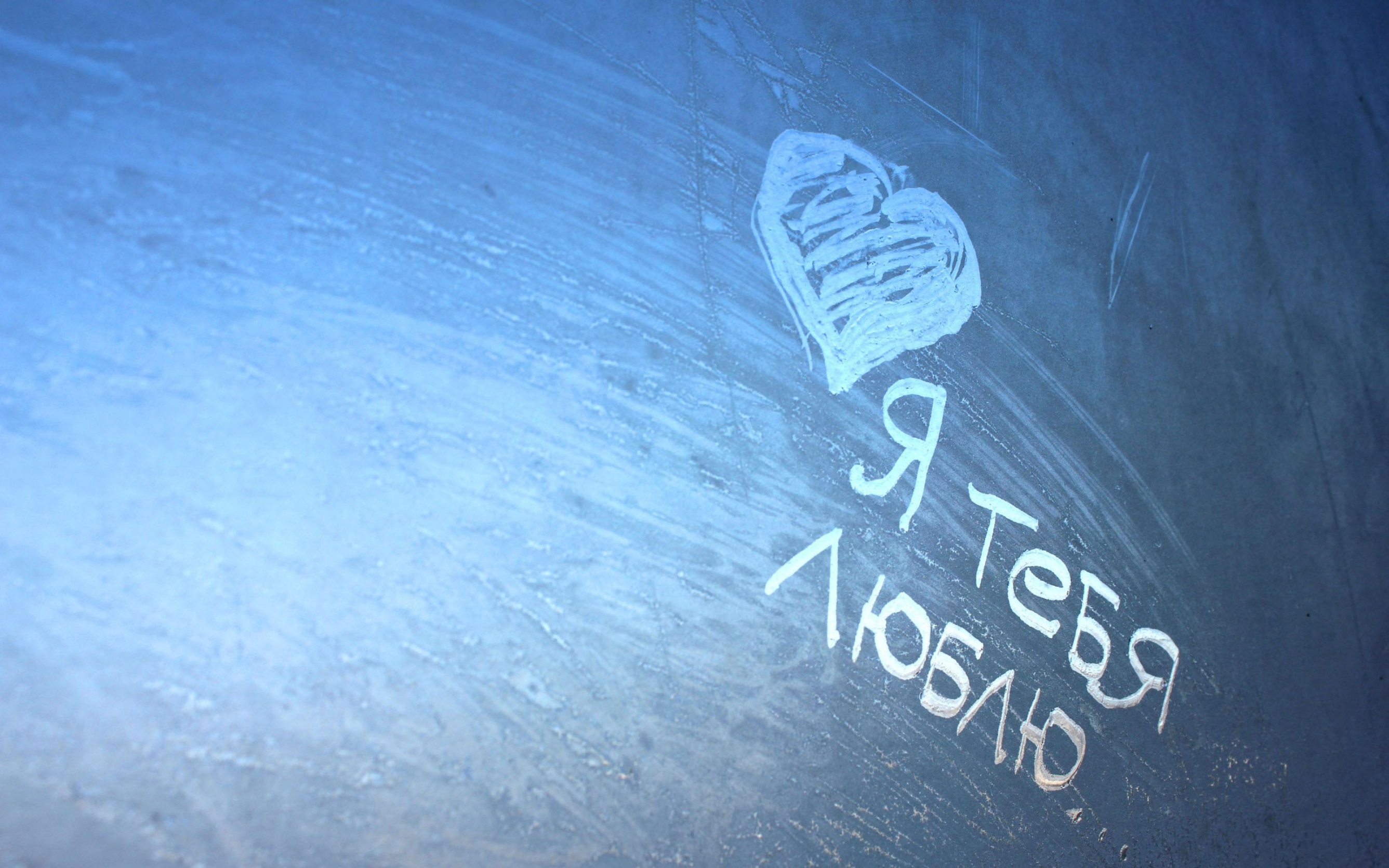 “I love you”
WHY CHOOSE RUSSIAN?

There’s just something about Russian.

It gets under your skin.

It gets in your head.

People who study Russian love it.

90% of those who start Russian at Sevenoaks continue to GCSE.
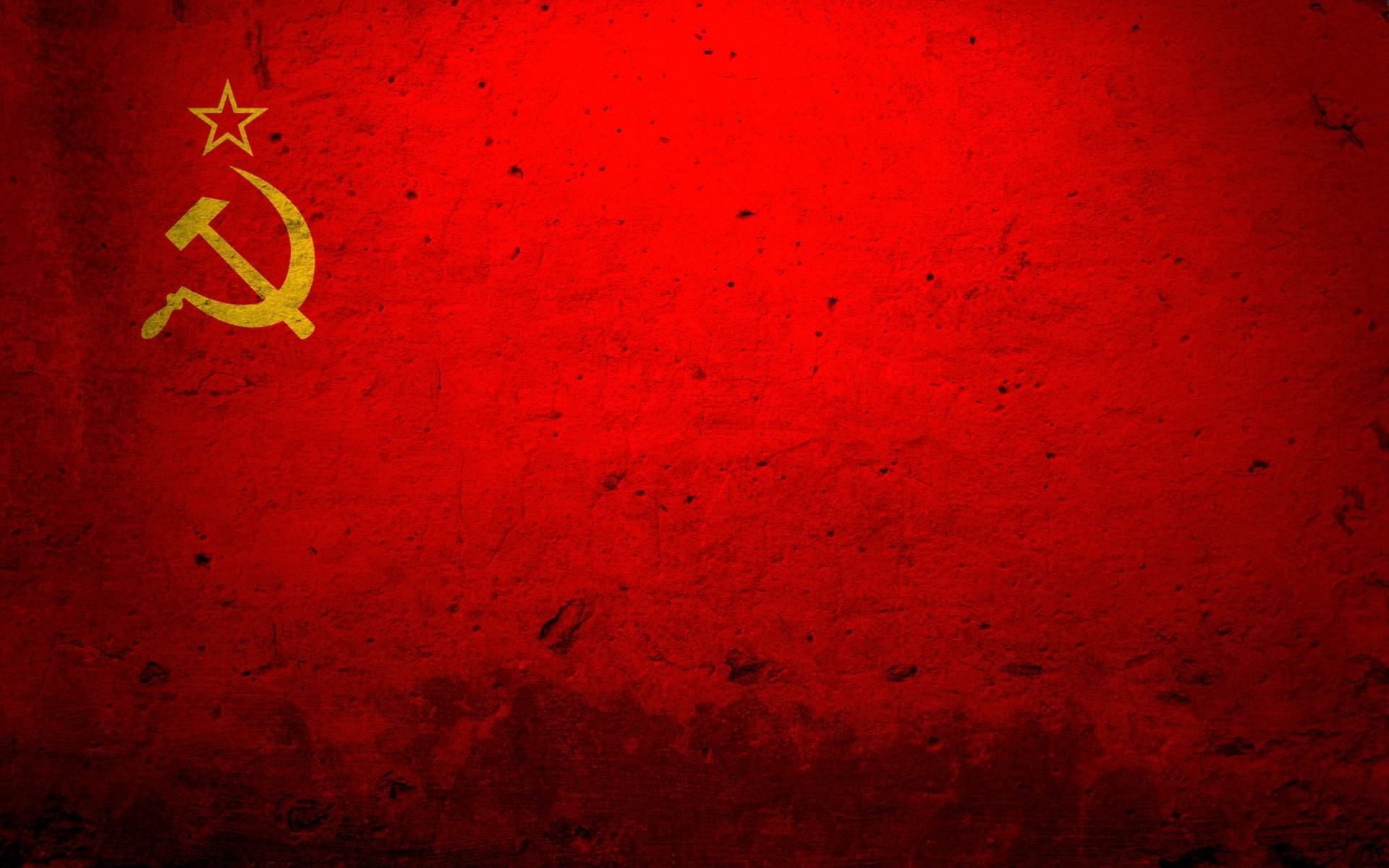 Amazing History.  
Amazing Literature.  
Amazing Culture.  
Amazing People.           

An incredible adventure ahead?
But most of all, an amazing language…
Russian is written in ‘cyrillic’.  
It looks cool.
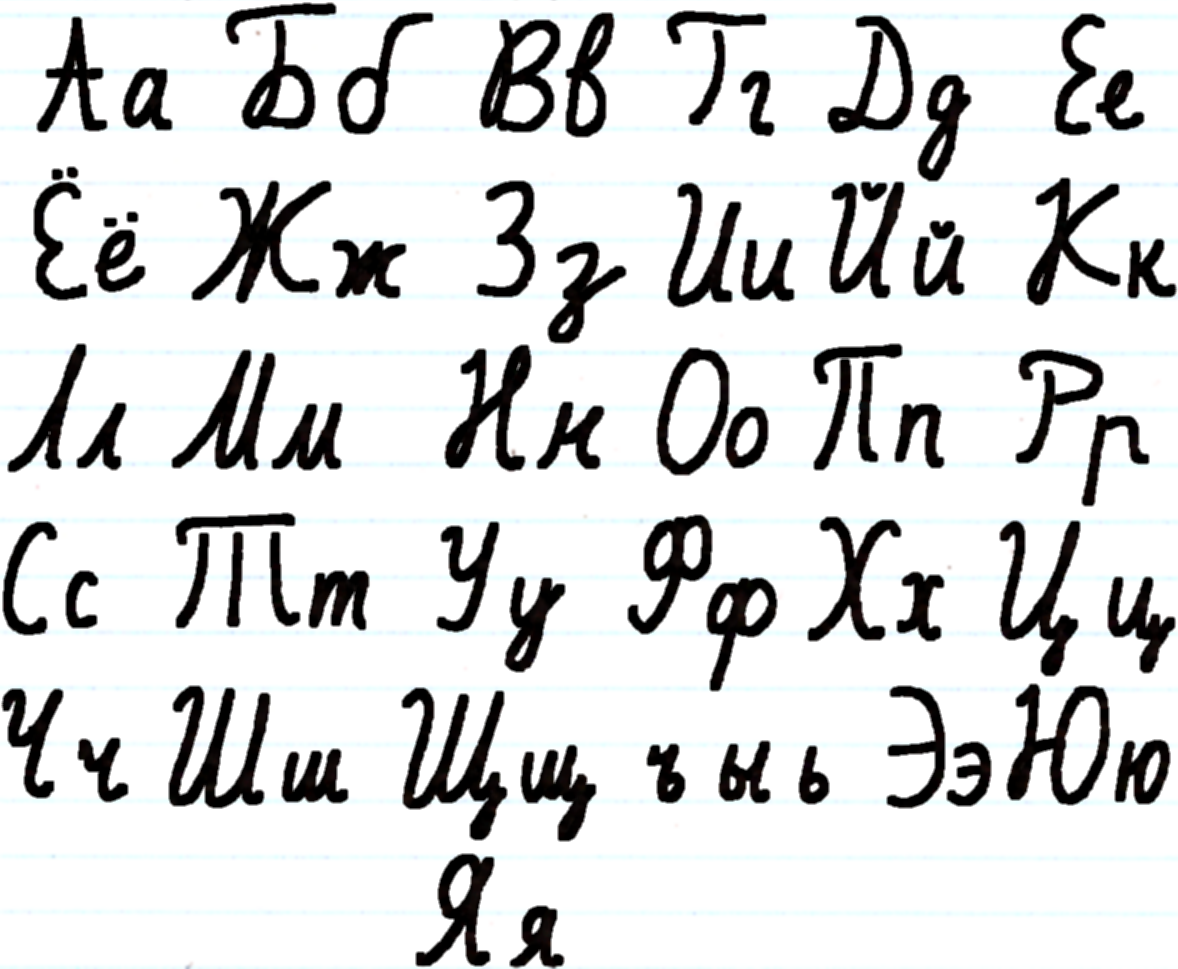 Longest word I know
ДОСТОПРИМЕЧАТЕЛЬНОСТИ
Dasta – preemye – 
chatel – nastee
(sights)
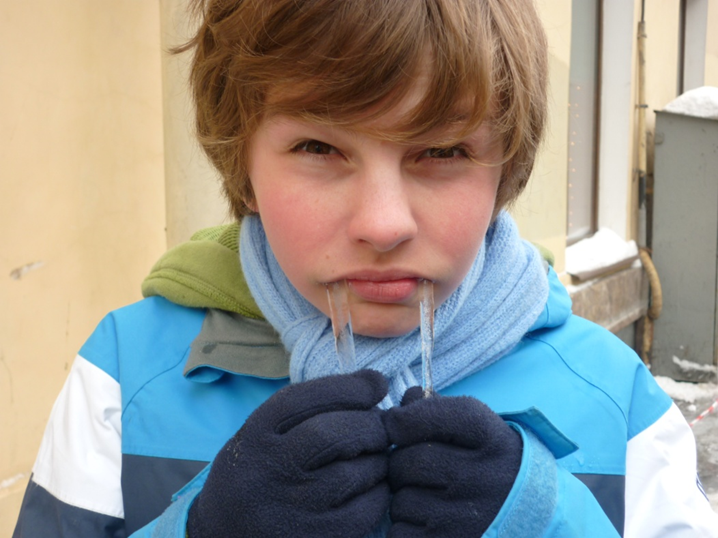 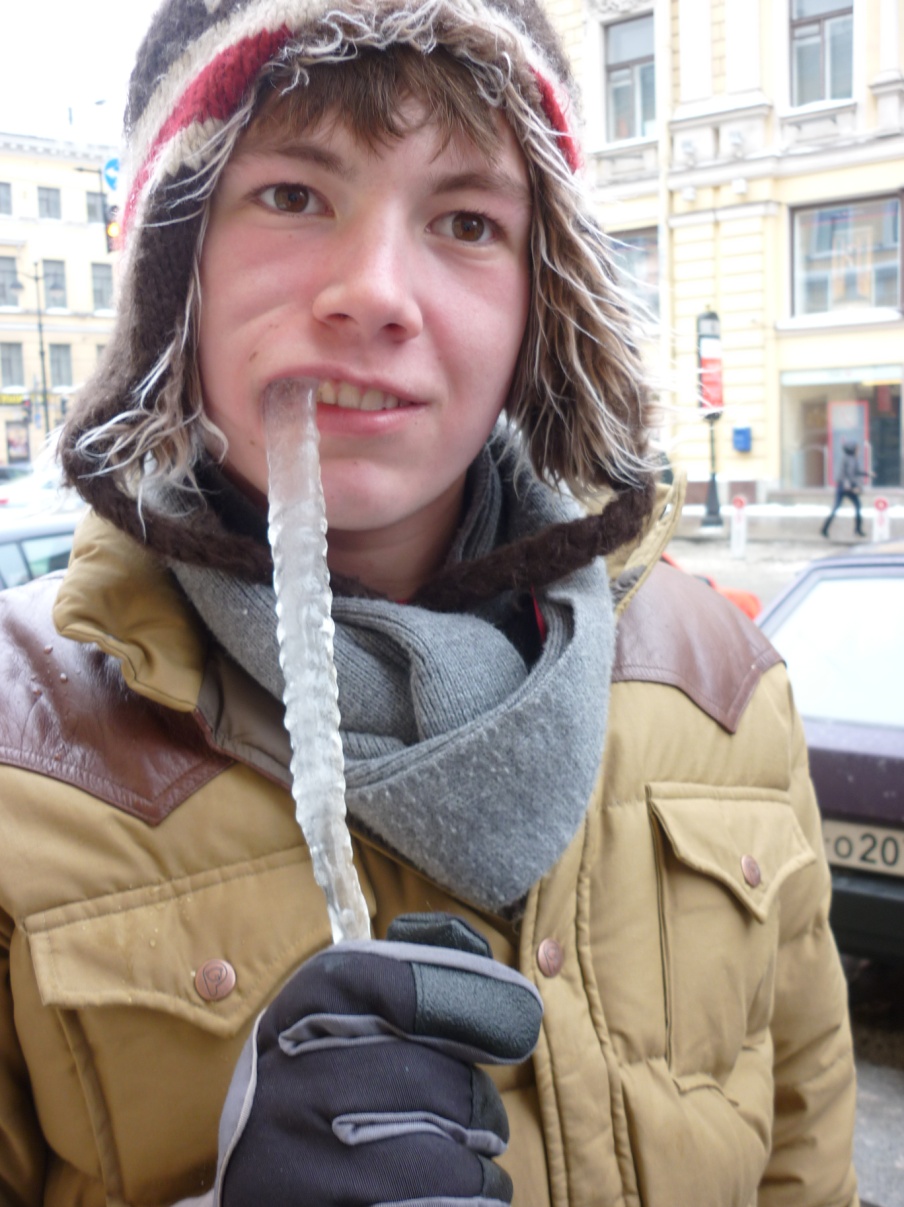 Come to Russia with us…
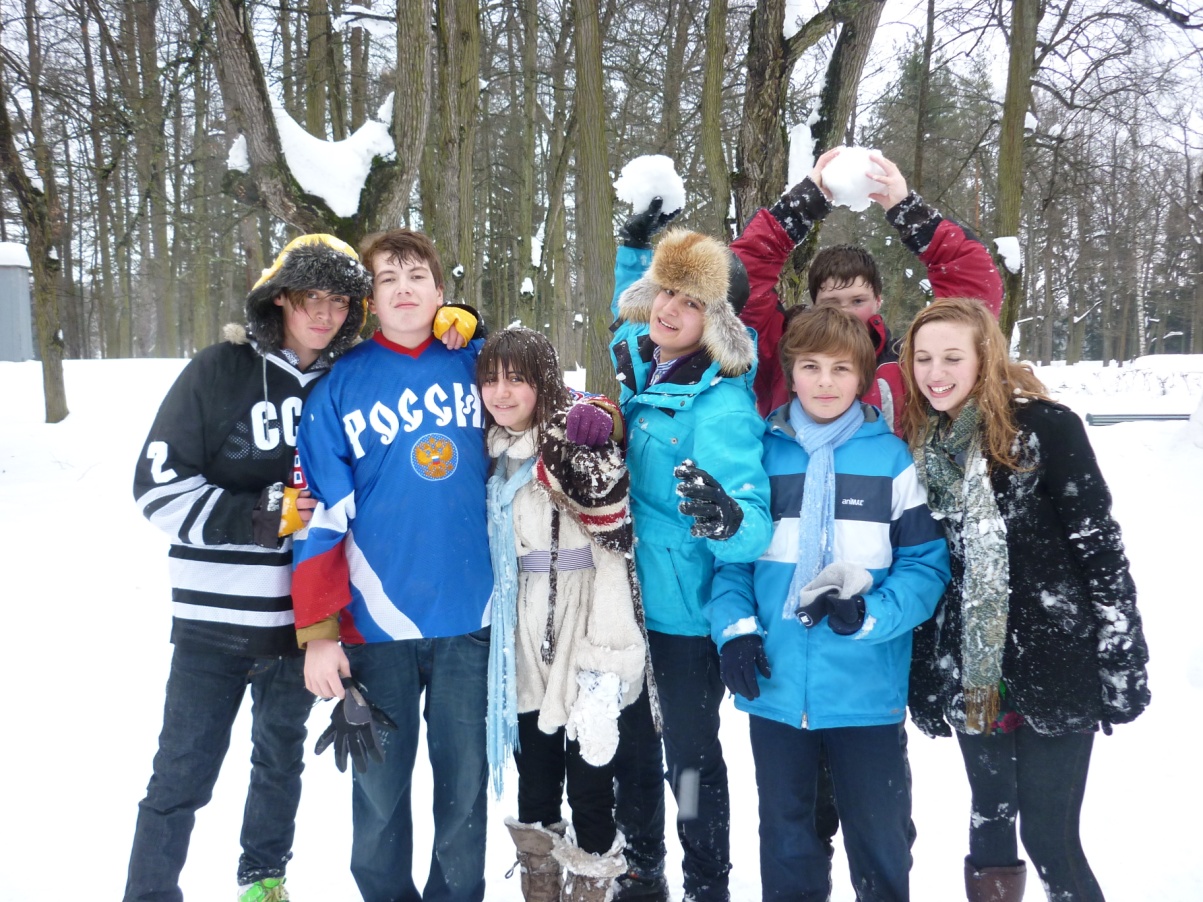 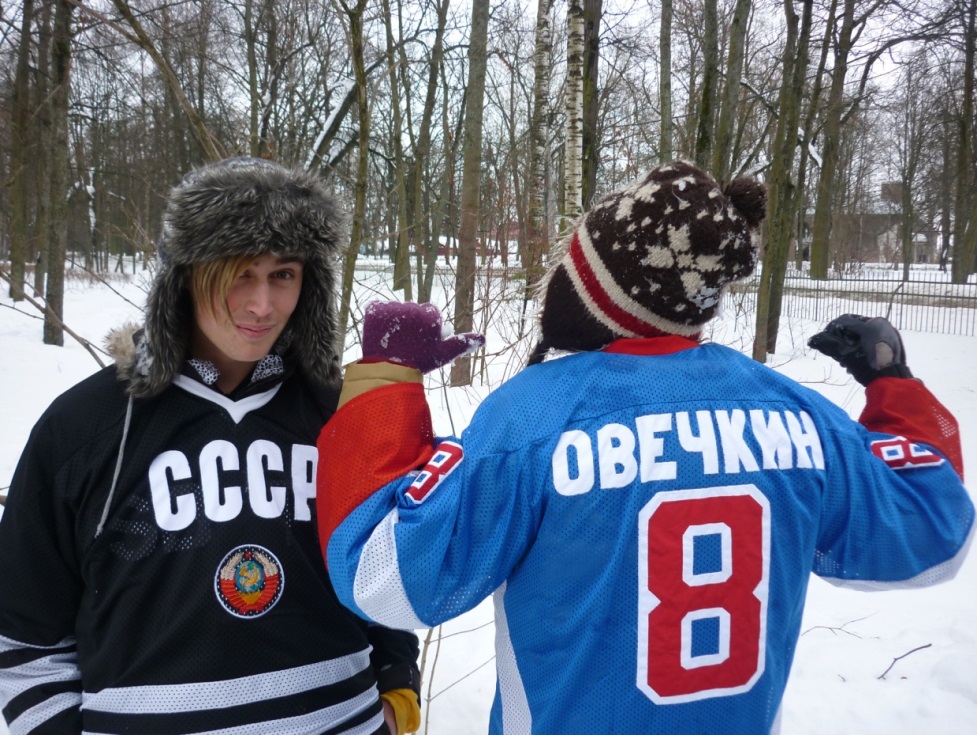 Why choose Russian?
It’s FUN!
Learning the Cyrillic alphabet is actually very easy, yet very impressive to everyone else!
Fascinating culture and crazy people!
Opportunity to visit Russia in Y10!
Not many people learn Russian in this country – Sevenoaks has one of the largest Russian departments in the UK.  Take the opportunity to be special!
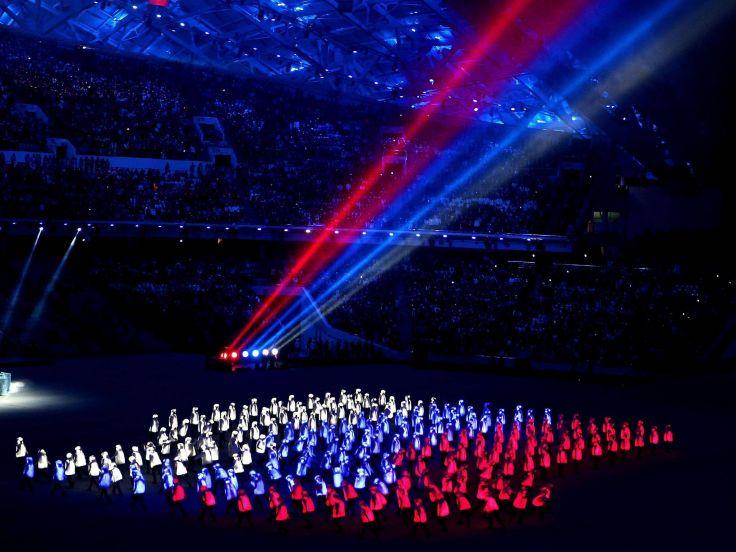 Very few people know Russian.

Do you want to be different?
To start the adventure?
To take the road less travelled?

Yes?
Study Russian.n.
Thank you!
Спасибо!
(spaseeba)
Goodbye!
До свидания!
(da sveedanya)
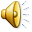